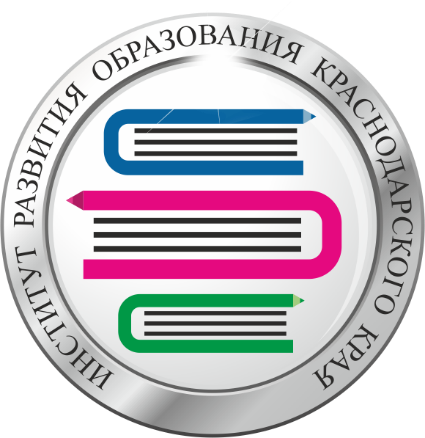 Подготовка к ЕГЭ-2023 по математике
Белай Елена Николаевна, 
заведующий кафедрой математики, информатики и технологического образования  ГБОУ ИРО Краснодарского края
Базовый уровень
Профильный уровень
Получение аттестата
Для поступления в ВУЗ нужна математика 
(39 баллов)
Для поступления в ВУЗ не нужна математика
Математика необходима для обучения ВО ВСЕХ ВУЗах
На сайте fipi.ru утверждены демоверсии, спецификации, кодификаторы КИМ ЕГЭ 2023 года
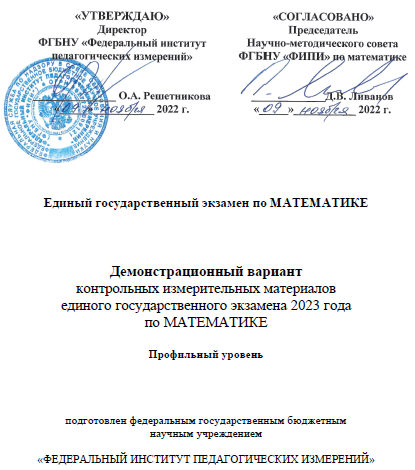 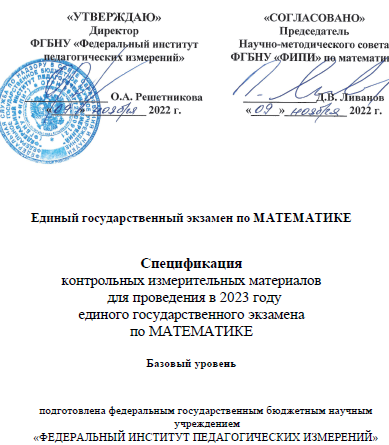 ЕГЭ Математика ПРОФИЛЬНЫЙ уровень
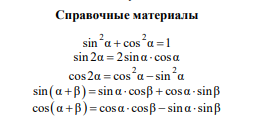 Длительность экзамена 3 ч 55 минут. 
При выполнении заданий разрешается пользоваться линейкой.
Изменения в содержании КИМ ЕГЭ  профильного уровня отсутствуют. В структуру КИМ (задания с кратким ответом) внесены изменения, позволяющие участнику экзамена более эффективно организовать работу над заданиями за счёт перегруппировки заданий по тематическим блокам.
ЕГЭ Математика ПРОФИЛЬНЫЙ уровень
Геометрия
Уравнение
Стереометрия
Теор. вер. (лёгкая)
Геометрия
Теор. вер. (лёгкая)
Преобразования
Теор. вер. (слож)
Стереометрия
Уравнение
2022
2023
Краткий ответ в виде целого числа или конечной десятичной дроби
Смысл. производной
Преобразования
Смысл. производной
Практ. задача
Практ. задача
Текст. задача
График
Текст. задача
Теор. вер. (слож)
График
Экстремумы
Экстремумы
Рекомендации кафедры математики, информатики и технологического образования
1) Планиметрия
2) Стереометрия
3) Элементарная теория вероятностей
4) Сложная теория вероятностей
5) Простейшие уравнения
6) Преобразование выражений
7) Геометрический и физический смысл производной
8) Практ. задача (задачи с прикладным содержанием)
9) Текстовая задача
10) Графики функций
11) Исследование функций (экстремумы)
ЕГЭ профильного уровня (развернутый ответ)
12) Уравнение с отбором корней (2 балла)
13) Стереометрическая задача (3 балла)
14) Неравенство (2 балла)
15) Экономическая задача (2 балла)
16) Планиметрическая задача (3 балла)
17) Задача с параметром (4 балла)
18) Числа и их свойства (4 балла)
[Speaker Notes: Далее рассмотрим изменения в части с развернутым ответом. Новых заданий не добавилось, однако тут тоже произошли изменения. Стереометрическая задача осталась на месте, при этом увеличена её «стоимость». Планиметрическая и экономическая задачи поменялись местами, и был уменьшен балл, который можно получить за задачу по экономике до 2. (Чтобы получить 1 балл необходимо составить корректную математическую модель, 2 балла - решить модель и получить верный ответ). Общее количество баллов за работу 31.]
Математика БАЗОВЫЙ уровень
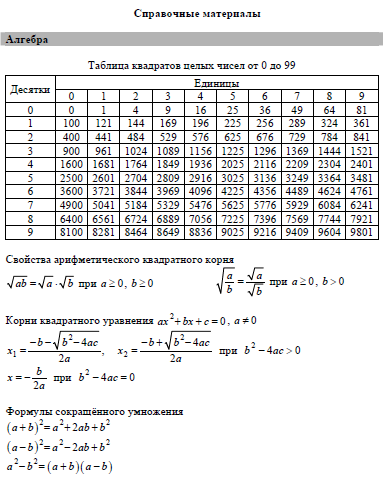 Длительность экзамена 180 минут. 
Необходимые справочные материалы выдаются вместе с текстом экзаменационной работы. При выполнении заданий разрешается пользоваться линейкой.
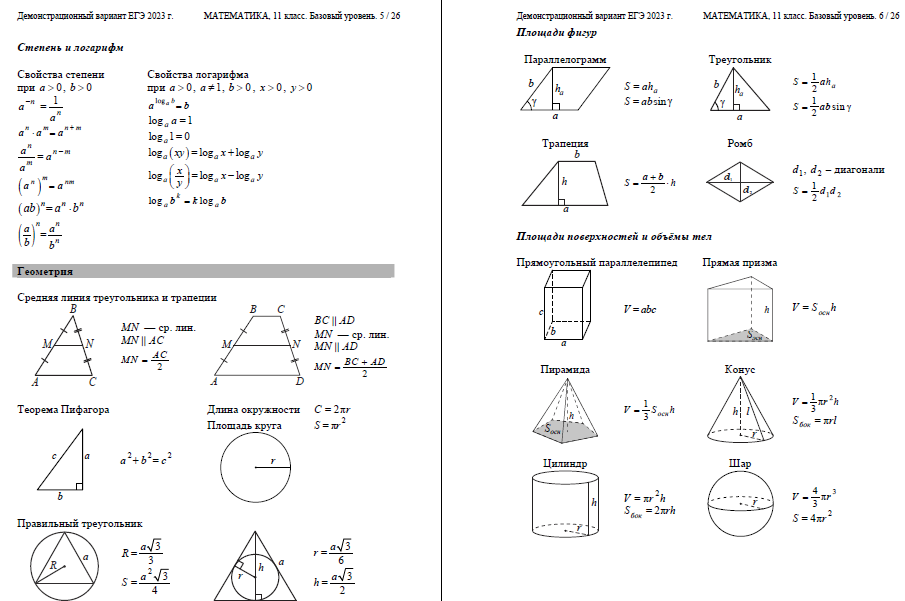 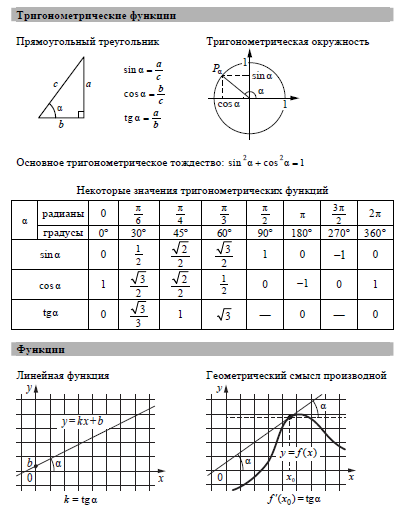 Изменения в содержании КИМ ЕГЭ базового уровня отсутствуют. В структуру КИМ внесены изменения, позволяющие участнику экзамена более эффективно организовать работу над заданиями за счёт перегруппировки заданий по тематическим блокам.
Математика БАЗОВЫЙ уровень
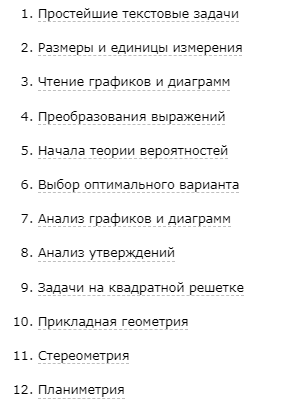 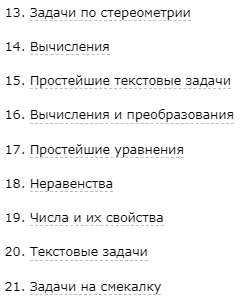 Краткий ответ в виде целого числа или конечной десятичной дроби.
Полезные ресурсы для подготовки к ЕГЭ
Открытый банк заданий ЕГЭ (для уверенности в выполнении заданий с кратким ответом)   http://os.fipi.ru/home/1
Навигатор самостоятельной подготовки к ЕГЭ
https://fipi.ru/navigator-podgotovki/navigator-ege#ma
ГБОУ ИРО Краснодарского края. Страница кафедры математики, информатики и технологического образования. Подготовка к итоговой аттестации по математике
https://iro23.ru/?page_id=6548
СДАМ ГИА: РЕШУ ЕГЭ  https://ege.sdamgia.ru/
Телешкола Кубани – 2022 https://iro23.ru/?page_id=5977
Ближайшее мероприятие: 22.11.2021 в 15.00 вебинар 
«О ЕГЭ предметно: комментарии председателя предметной комиссии»
Полезные ресурсы для подготовки к ЕГЭ
Открытый банк заданий ЕГЭ (для уверенности в выполнении заданий с кратким ответом)   http://os.fipi.ru/home/1
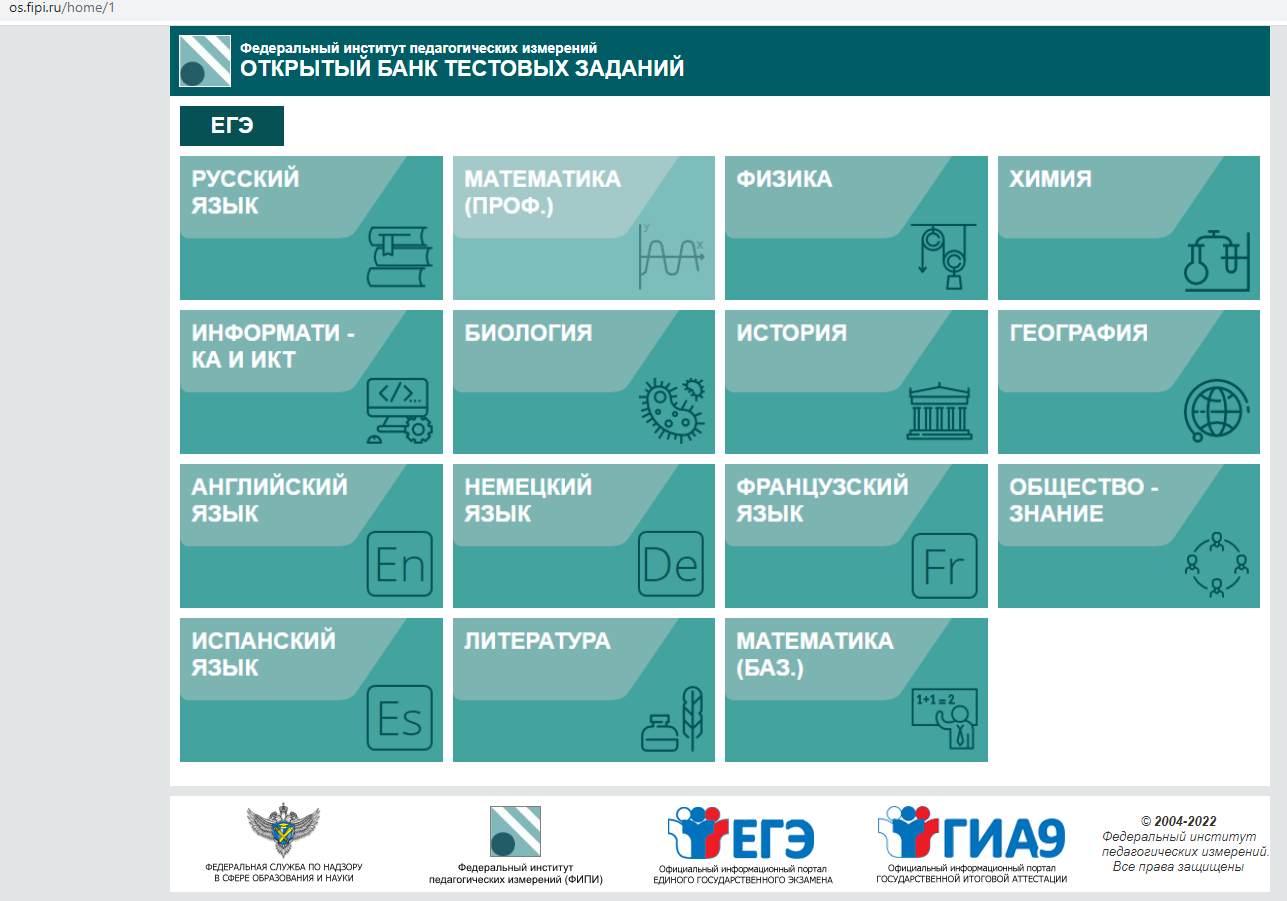 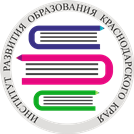 Полезные ресурсы для подготовки к ЕГЭ
Навигатор самостоятельной подготовки к ЕГЭ
https://fipi.ru/navigator-podgotovki/navigator-ege#ma
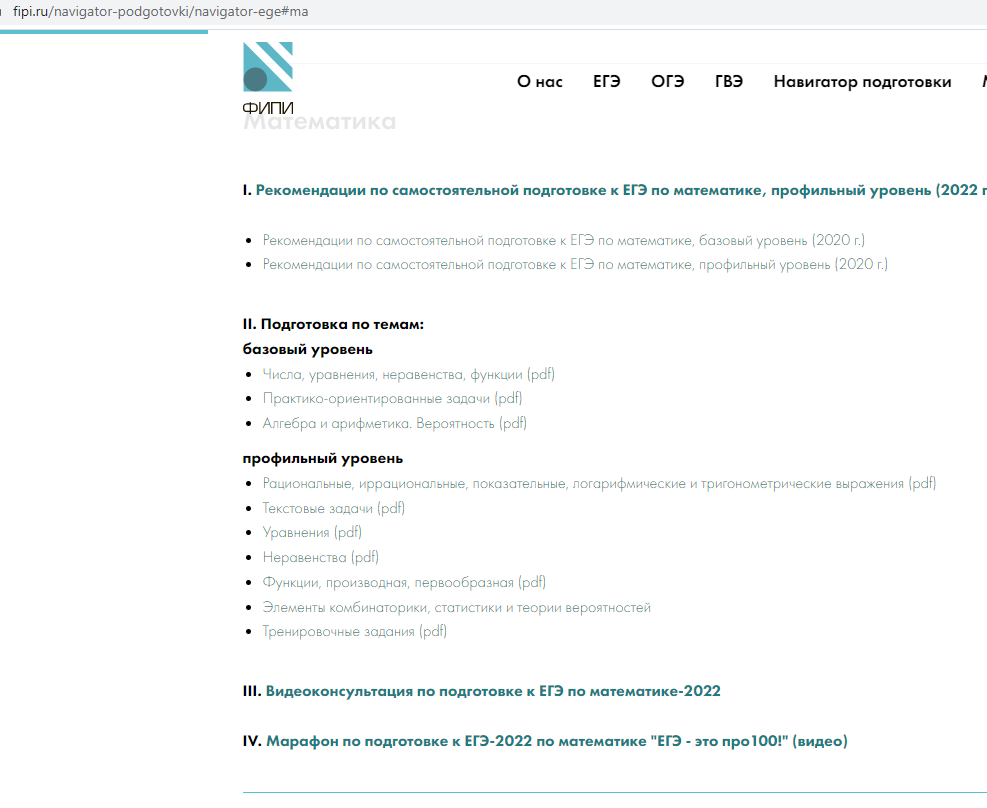 Полезные ресурсы для подготовки к ЕГЭ
ГБОУ ИРО Краснодарского края. Страница кафедры математики, информатики и технологического образования. Подготовка к итоговой аттестации по математике https://iro23.ru/?page_id=6548
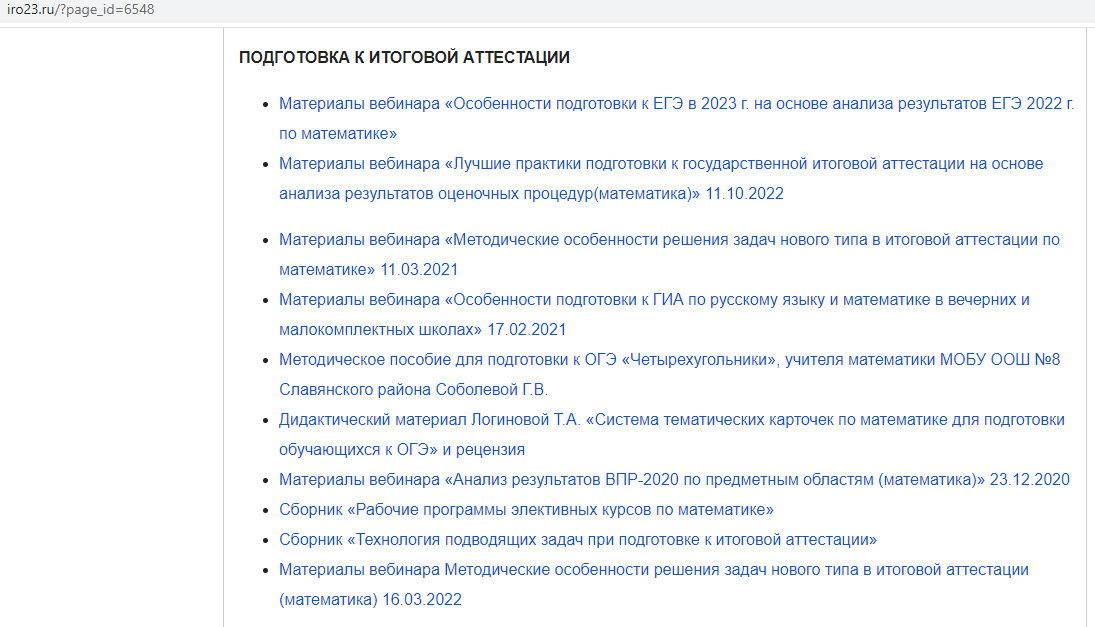 Полезные ресурсы для подготовки к ЕГЭ
СДАМ ГИА: РЕШУ ЕГЭ    https://ege.sdamgia.ru/
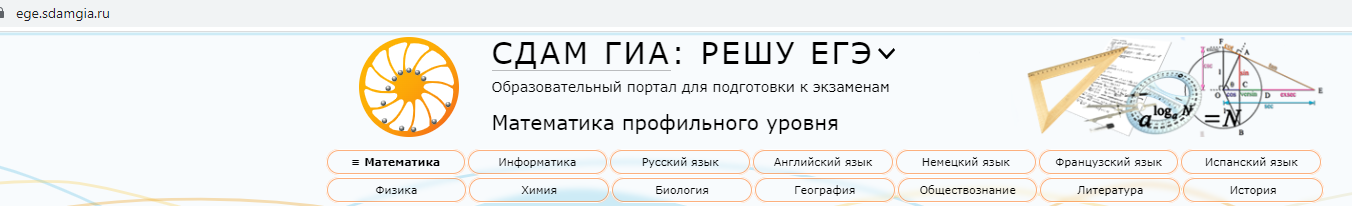 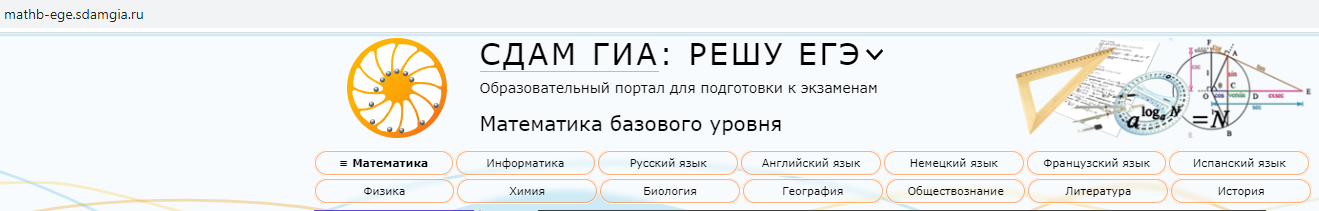 Полезные ресурсы для подготовки к ЕГЭ
Телешкола Кубани – 2022 https://iro23.ru/?page_id=5977
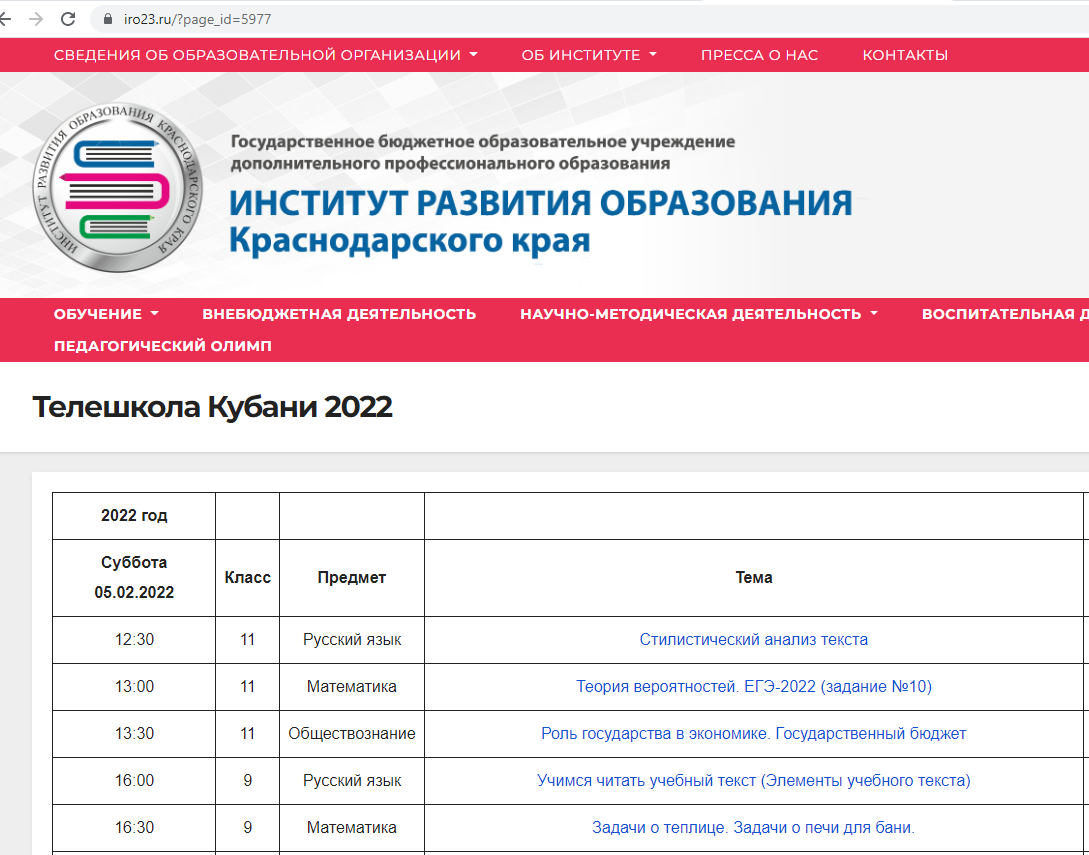 Систематическая подготовка – залог успеха на экзаменах!